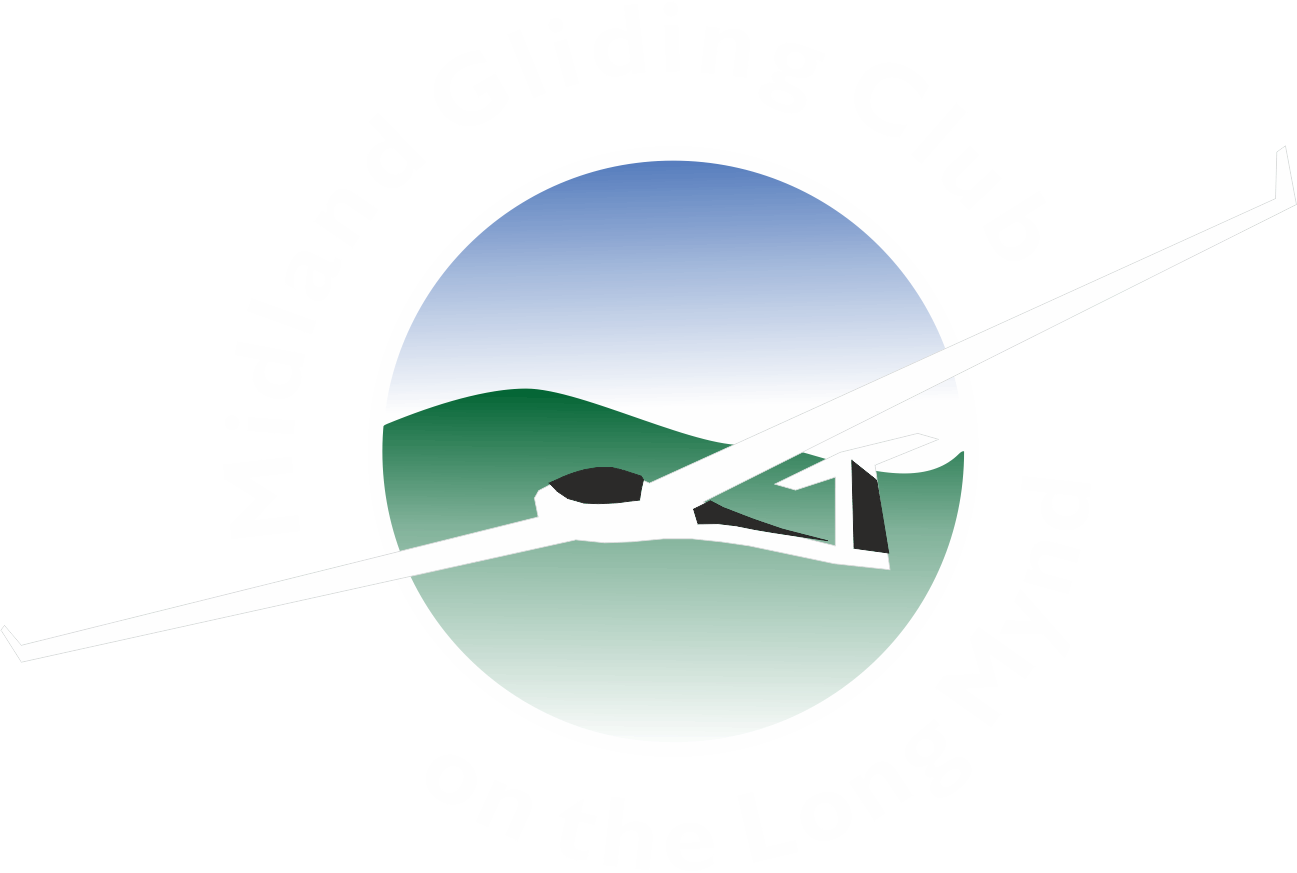 How to set your POLAR
Using SeeYou Mobile on an OUDIE

Jon Hall
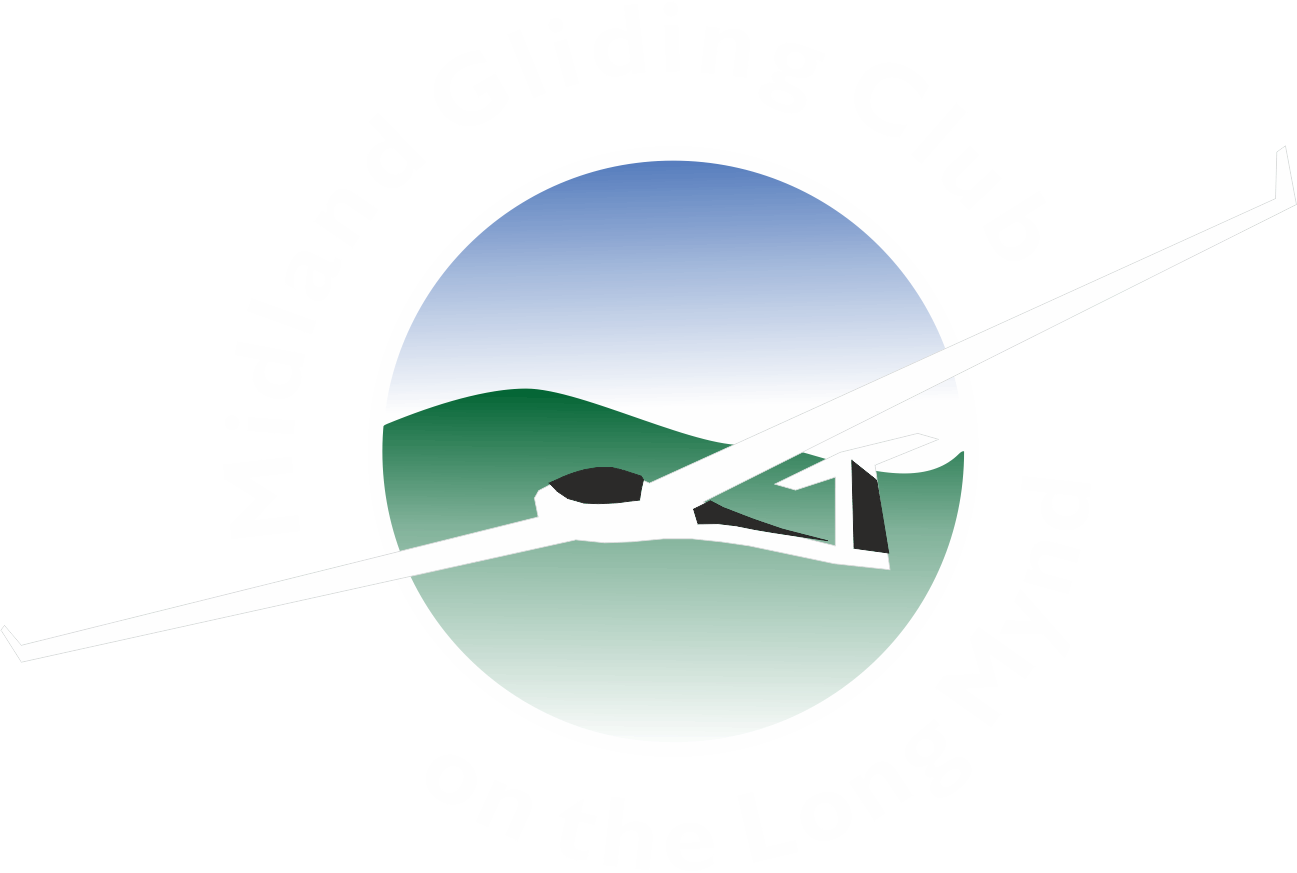 HOW TO SET UP YOUR POLAR

To get the best out of your device, especially the final glide computer bit, you need the correct polar 

Go to SETTINGS

Click POLAR tab
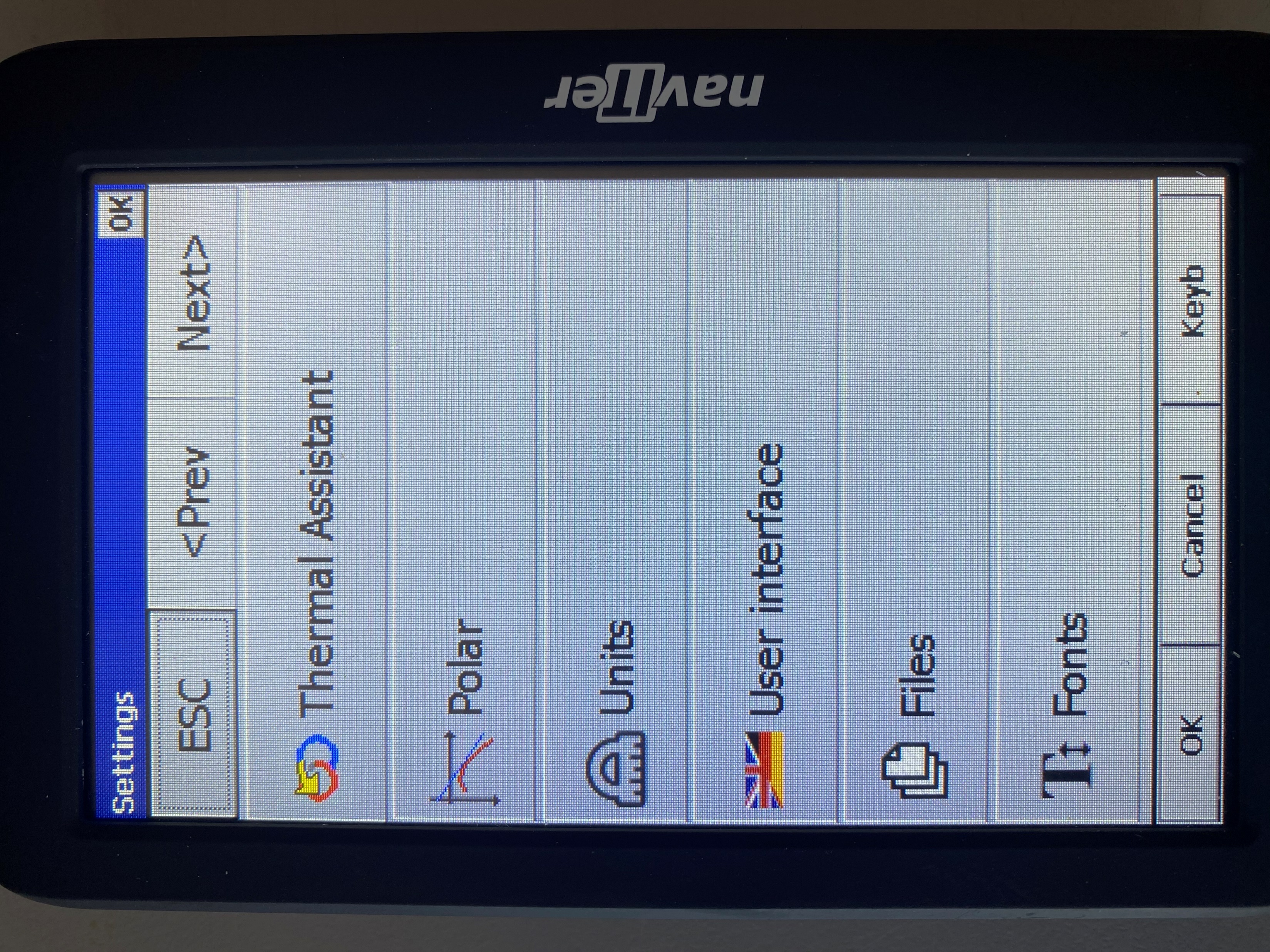 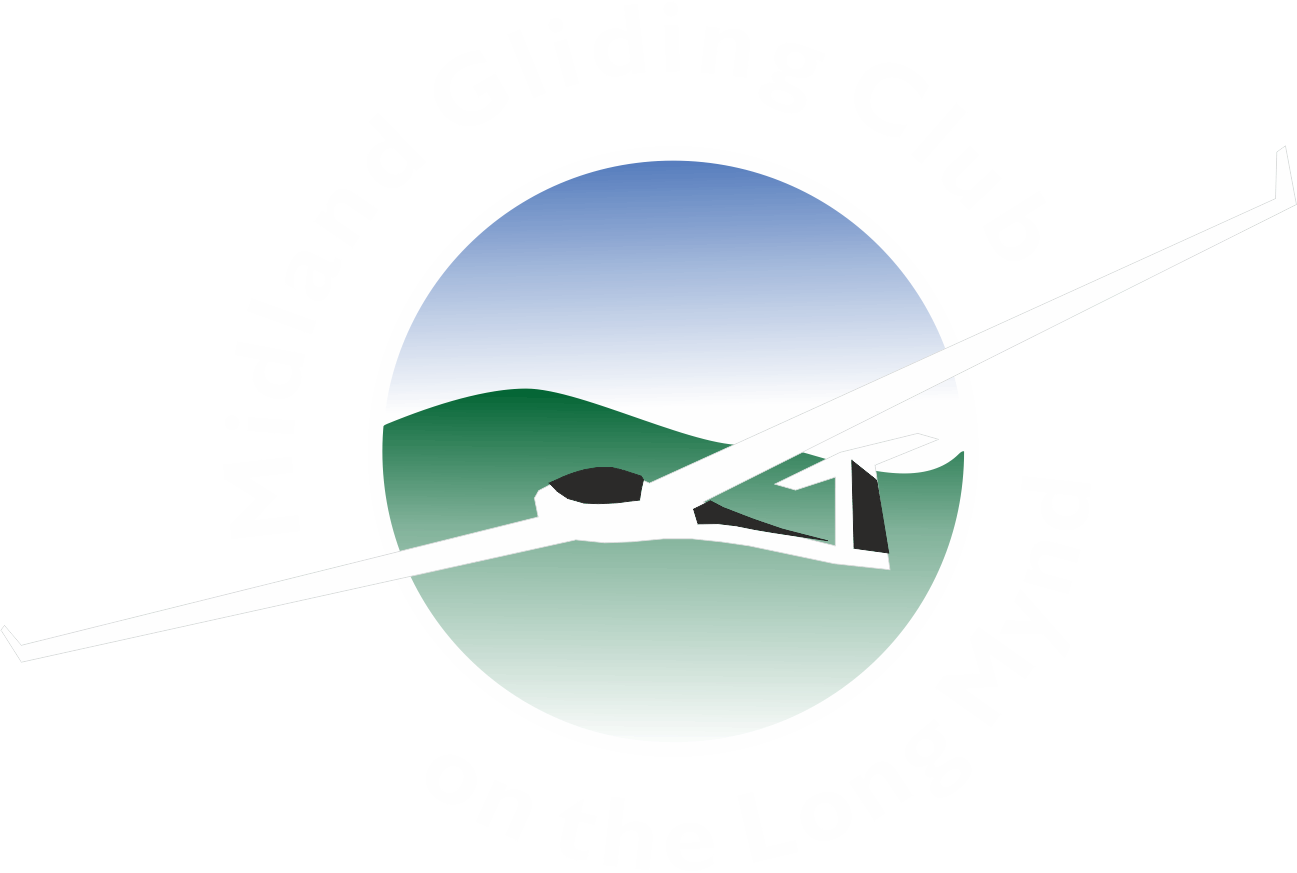 HOW TO SET UP YOUR POLAR

Click on the arrow button

Then select the class of your glider
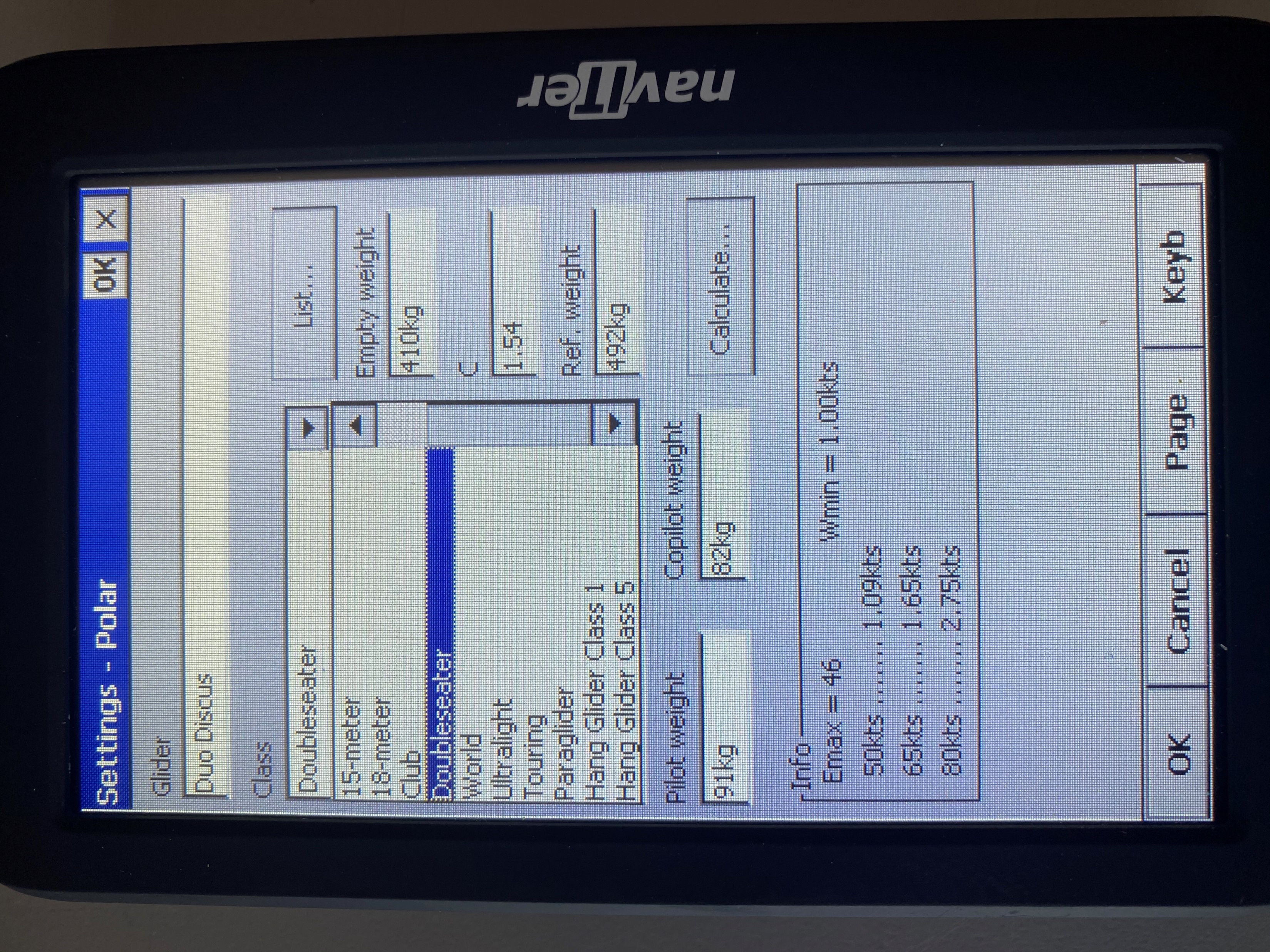 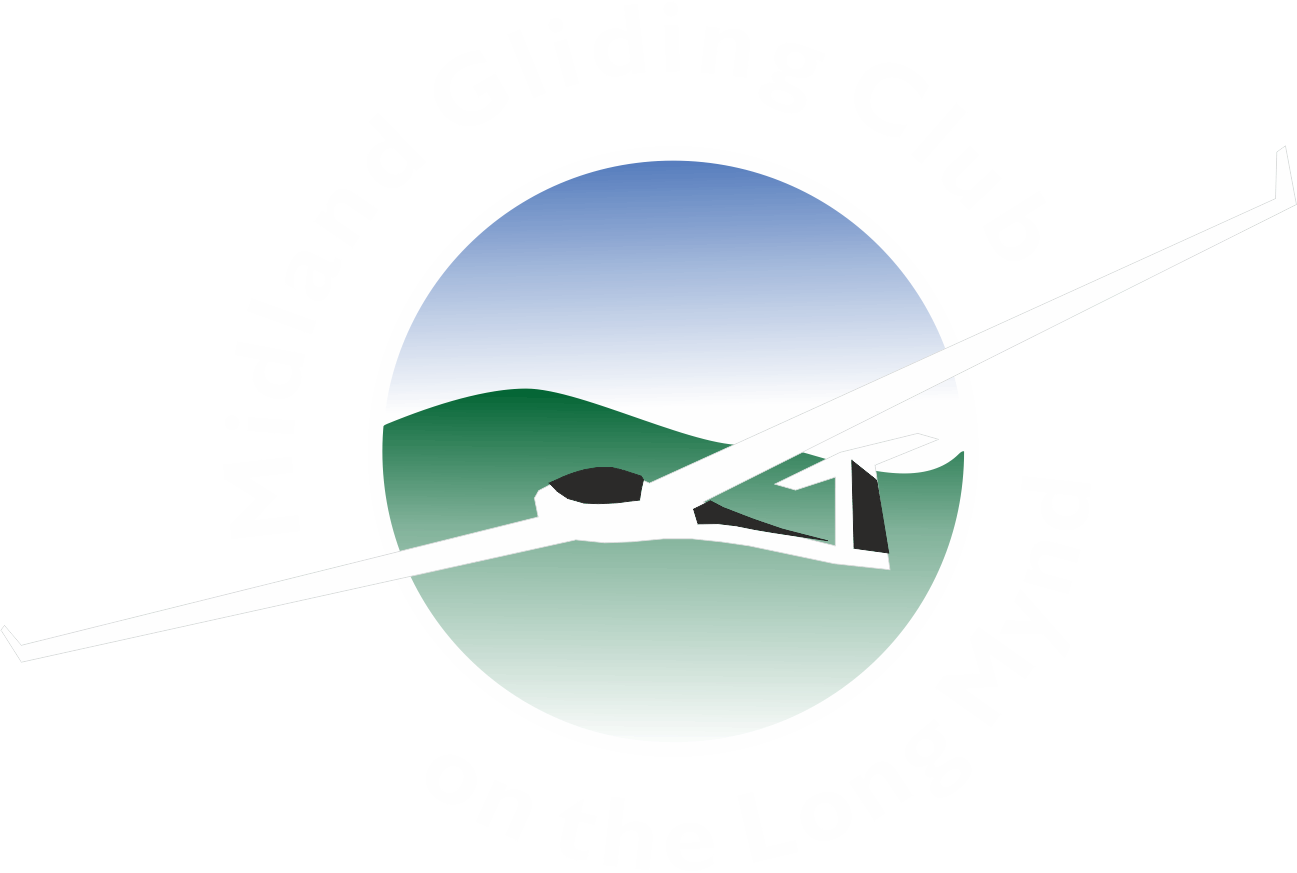 HOW TO SET UP YOUR POLAR

Then click LIST button
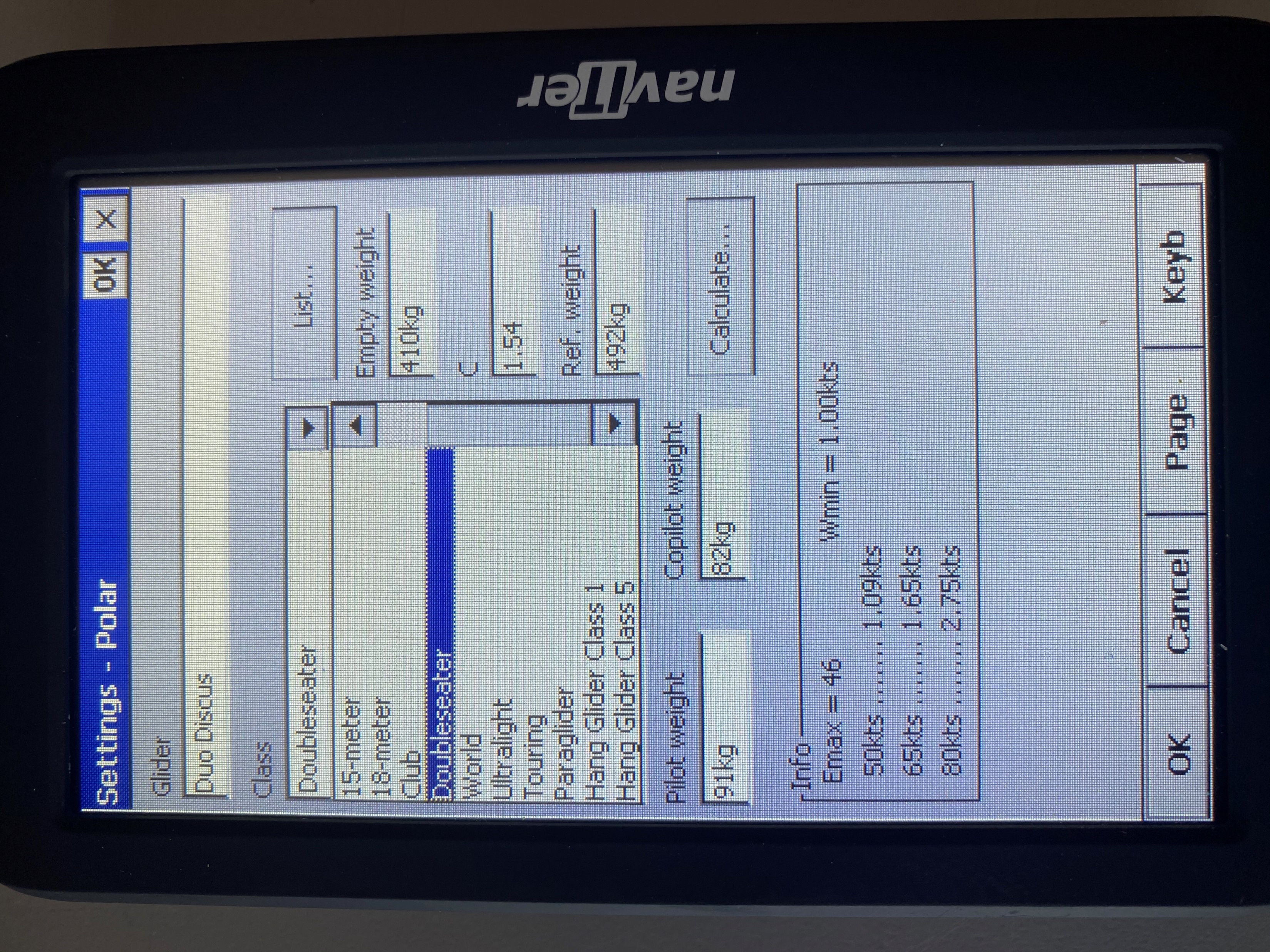 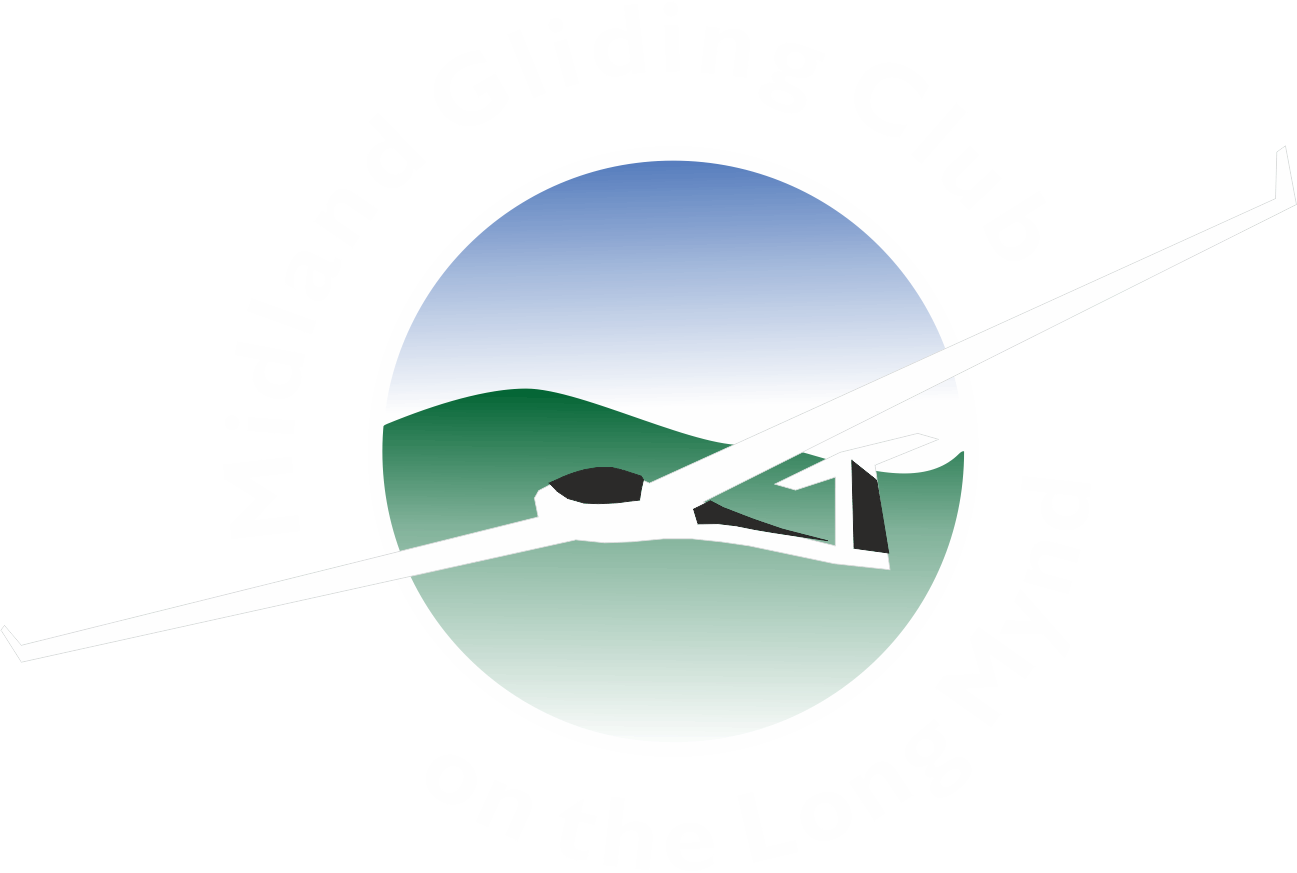 HOW TO SET UP YOUR POLAR

If your glider is in the list, most are, it will automatically populate the form with the correct details

You need to add PILOT WEIGHT
(including clothes and parachute)

The INFO box shows the sink rate at three different speeds
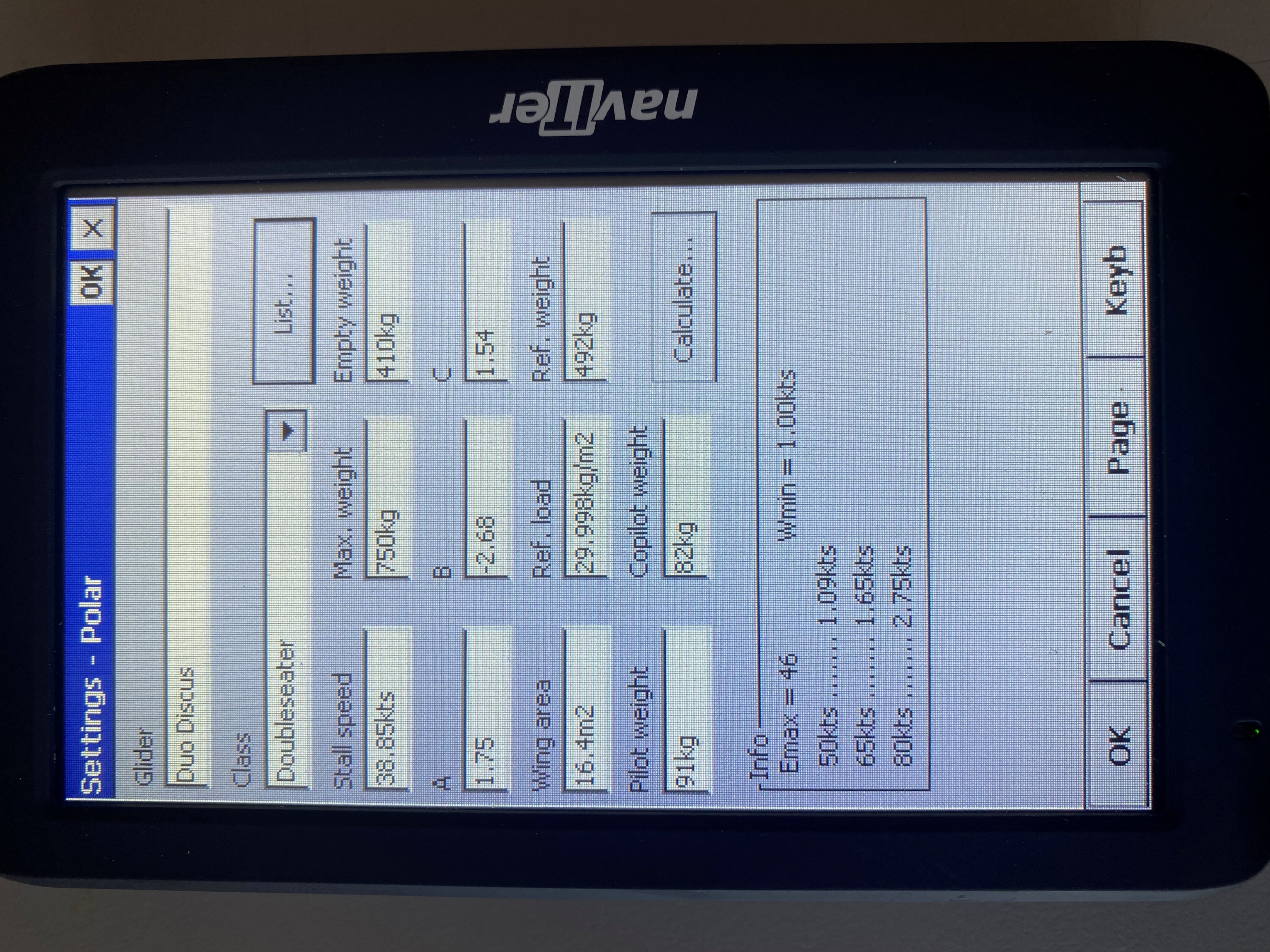 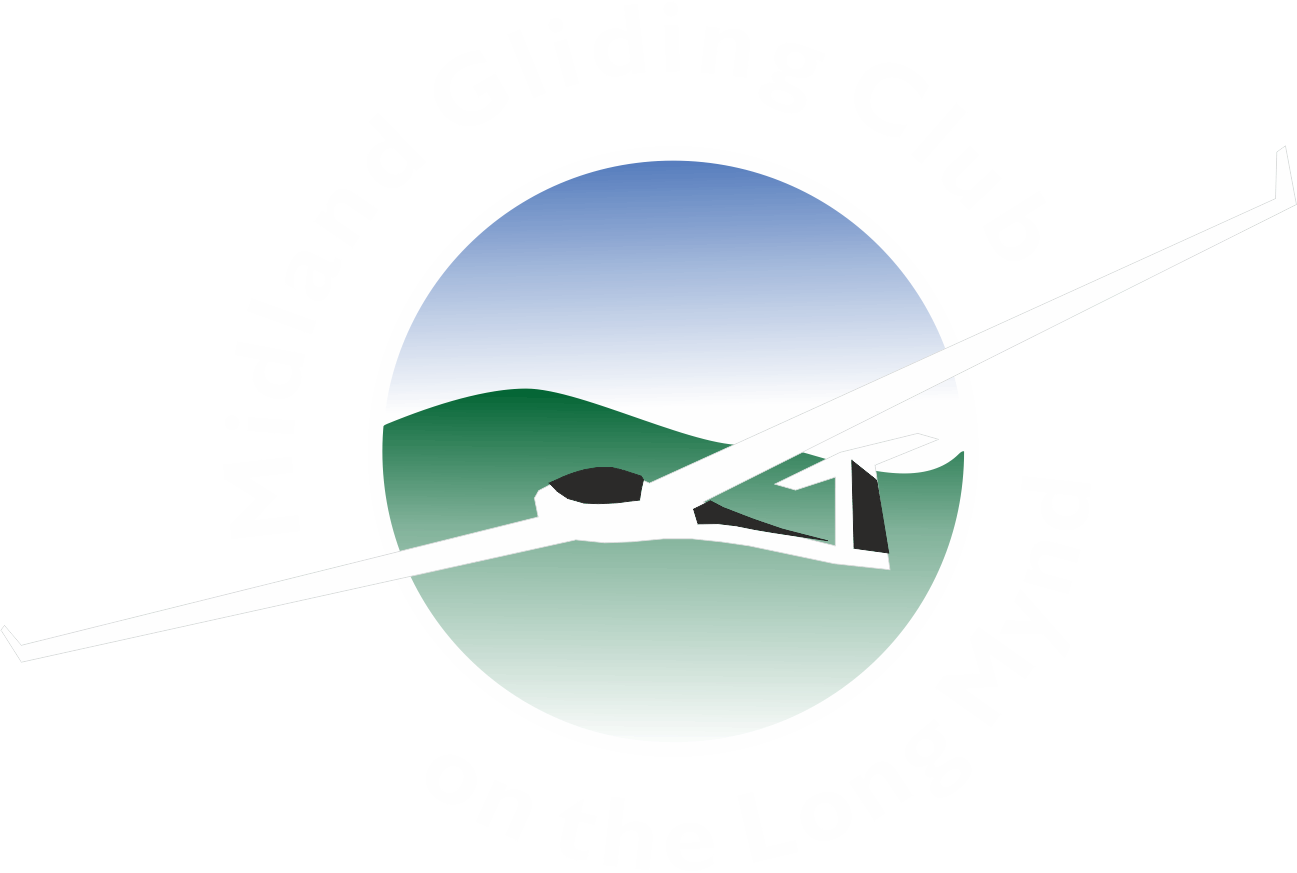 MCREADY SETTING

The correct POLAR allows your computer to calculate your final glide but only if you have the correct McCready set

McCready theory requires you set it for the strength of your last thermal, assuming conditions ahead will remain the same (and there is no terrain in the way)

For final glide it is always a bit of a guess at what you expect the conditions to be like so expect to adjust as you go
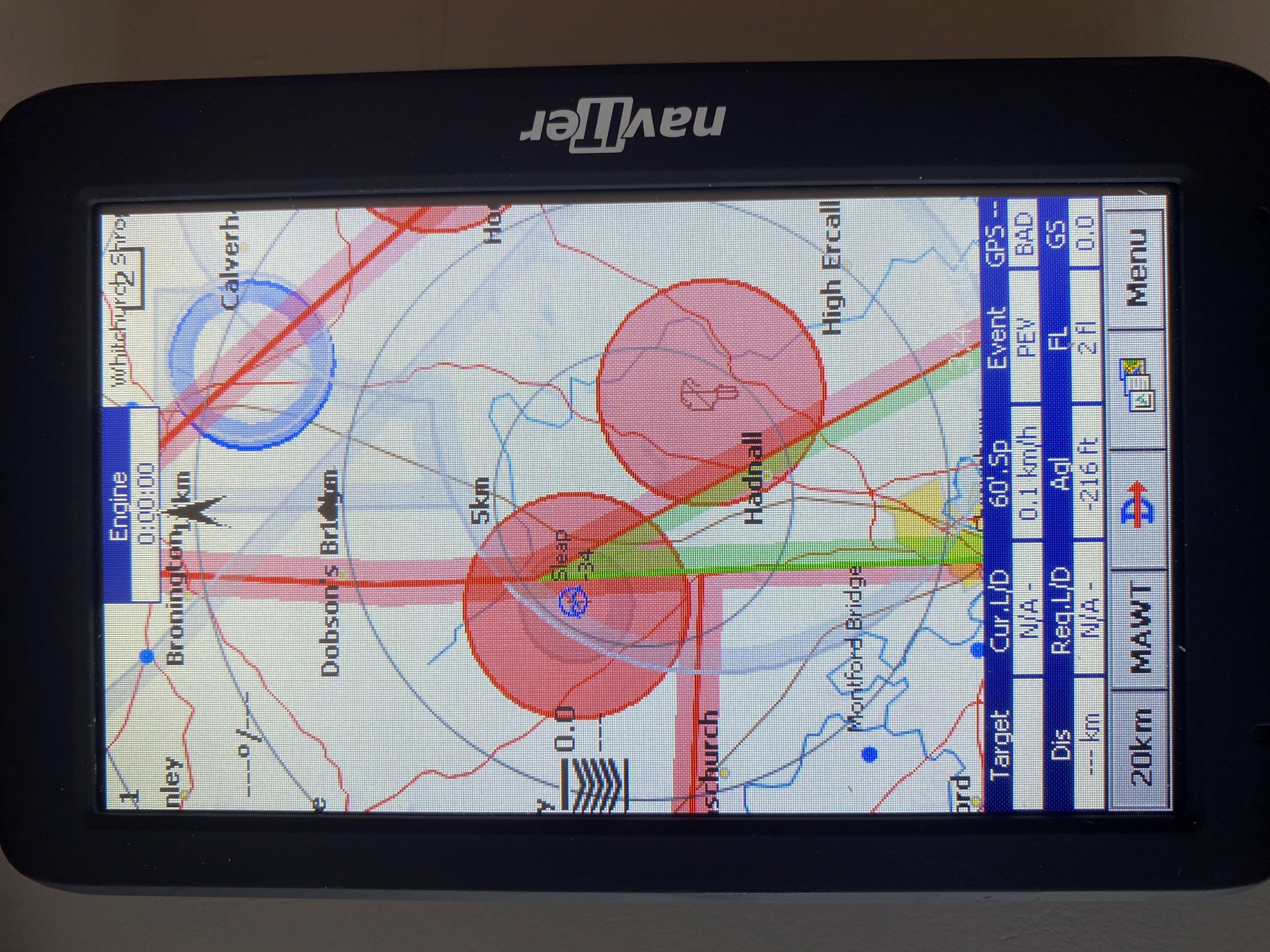 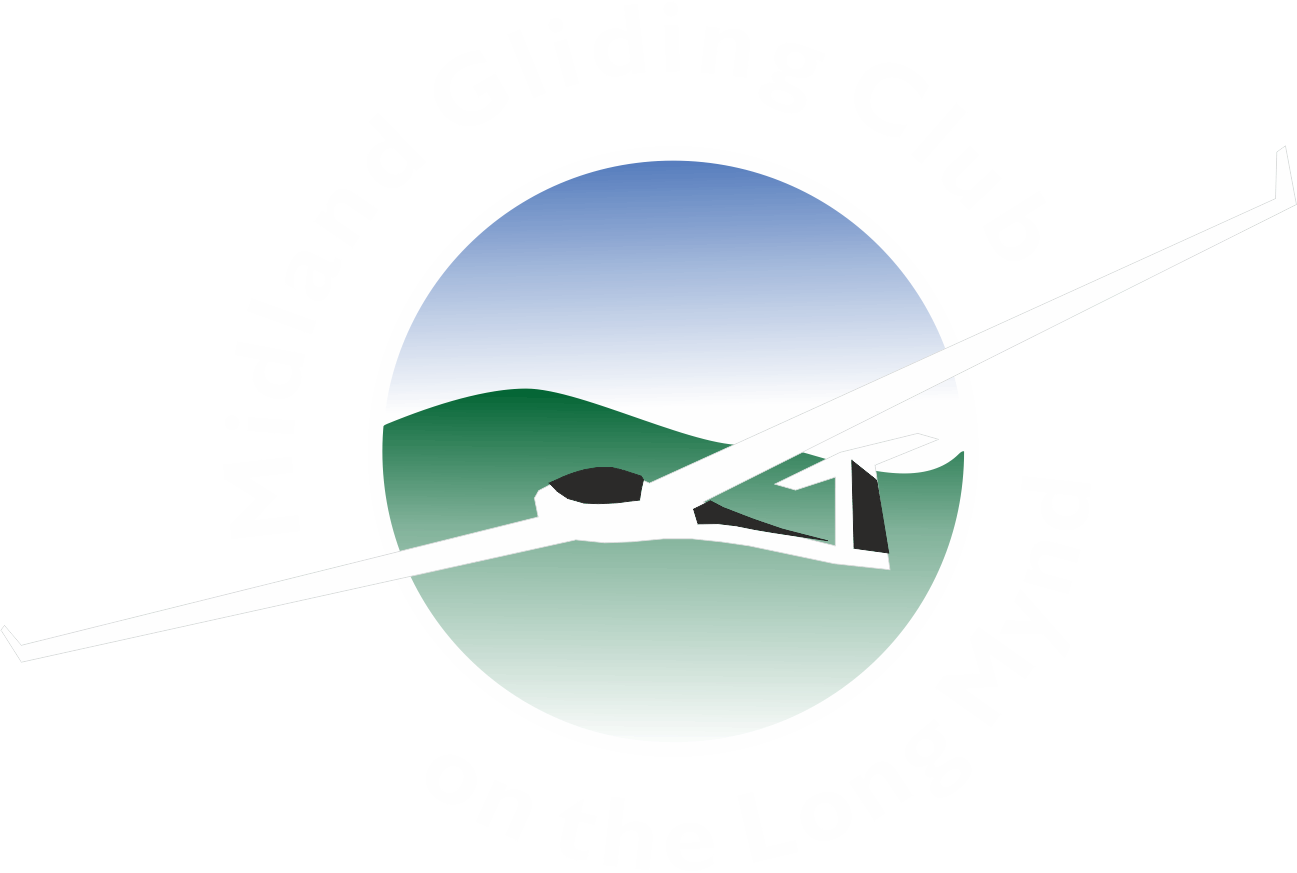 MCREADY SETTING

To change the setting click this button
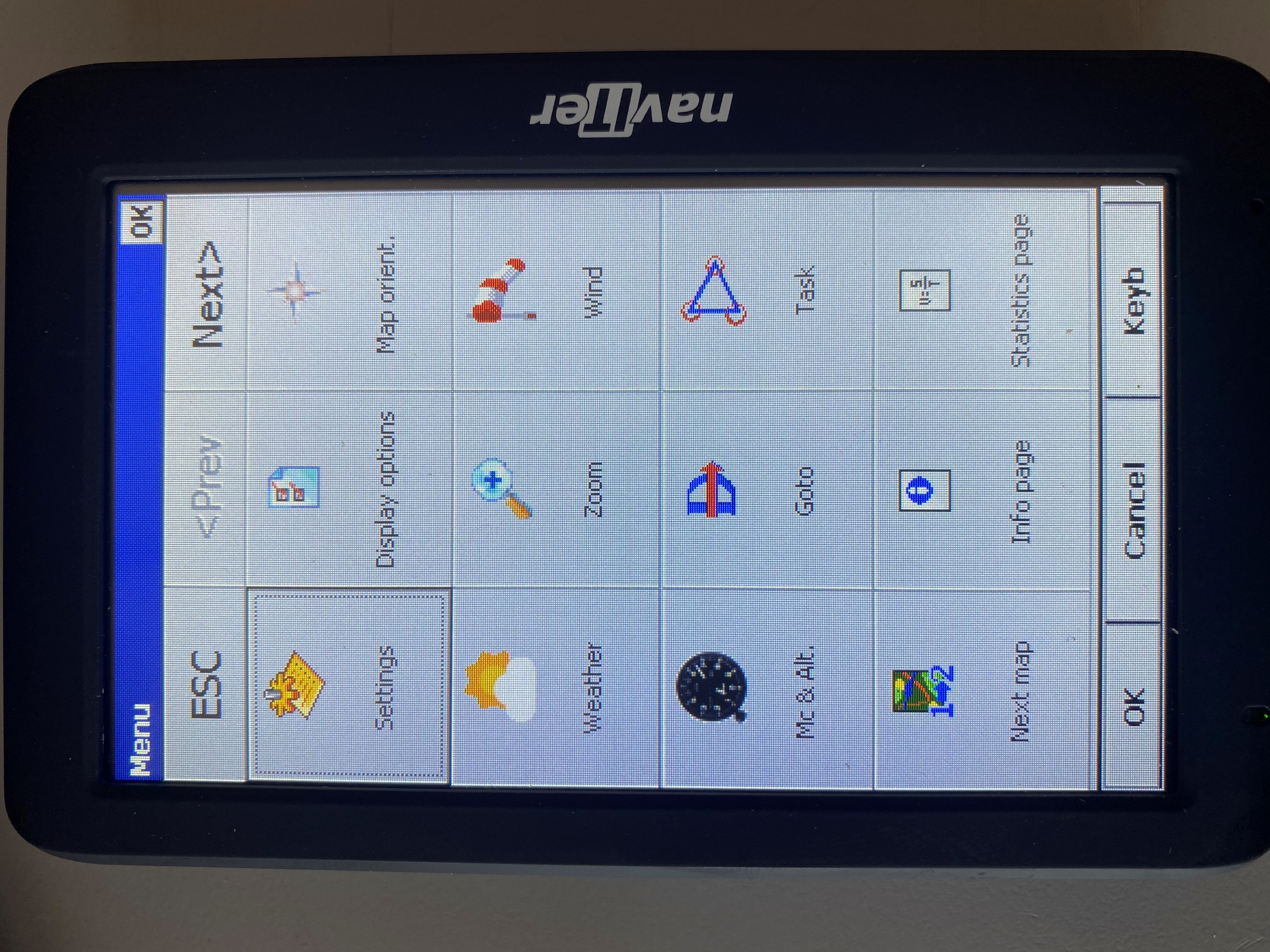 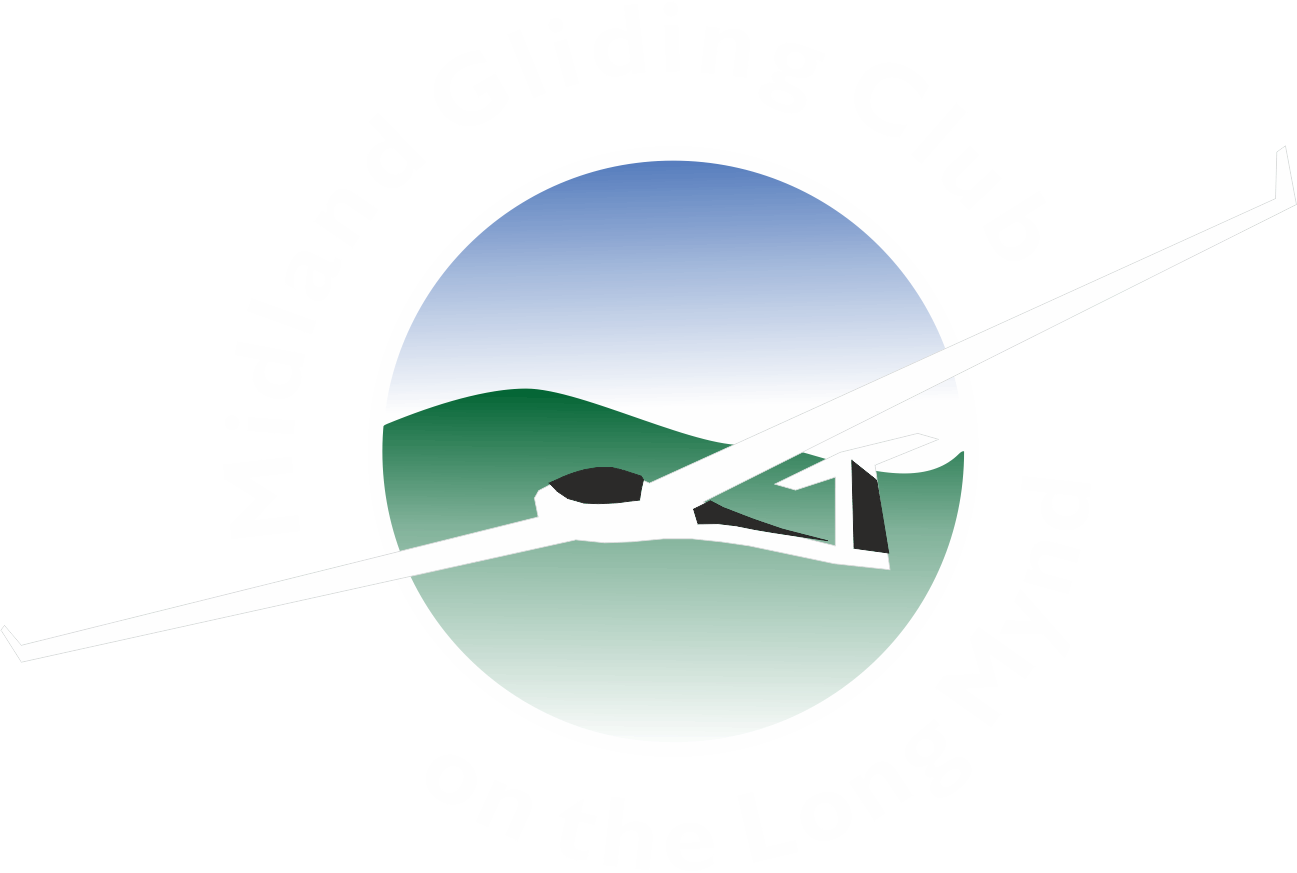 MCREADY SETTING

Which takes you to the FLIGHT PROPERTIES page

Adjust the MCReady settings at the bottom

You may want to assign actions to a couple of your NavBoxes to allow you to quickly adjust McCready up and down. 
(See lecture notes on ‘How to set up SeeYou Mobile on an Oudie’)

If your OUDIE is linked to your on board instruments any adjustment of the McCready there will be reflected in the OUDIE
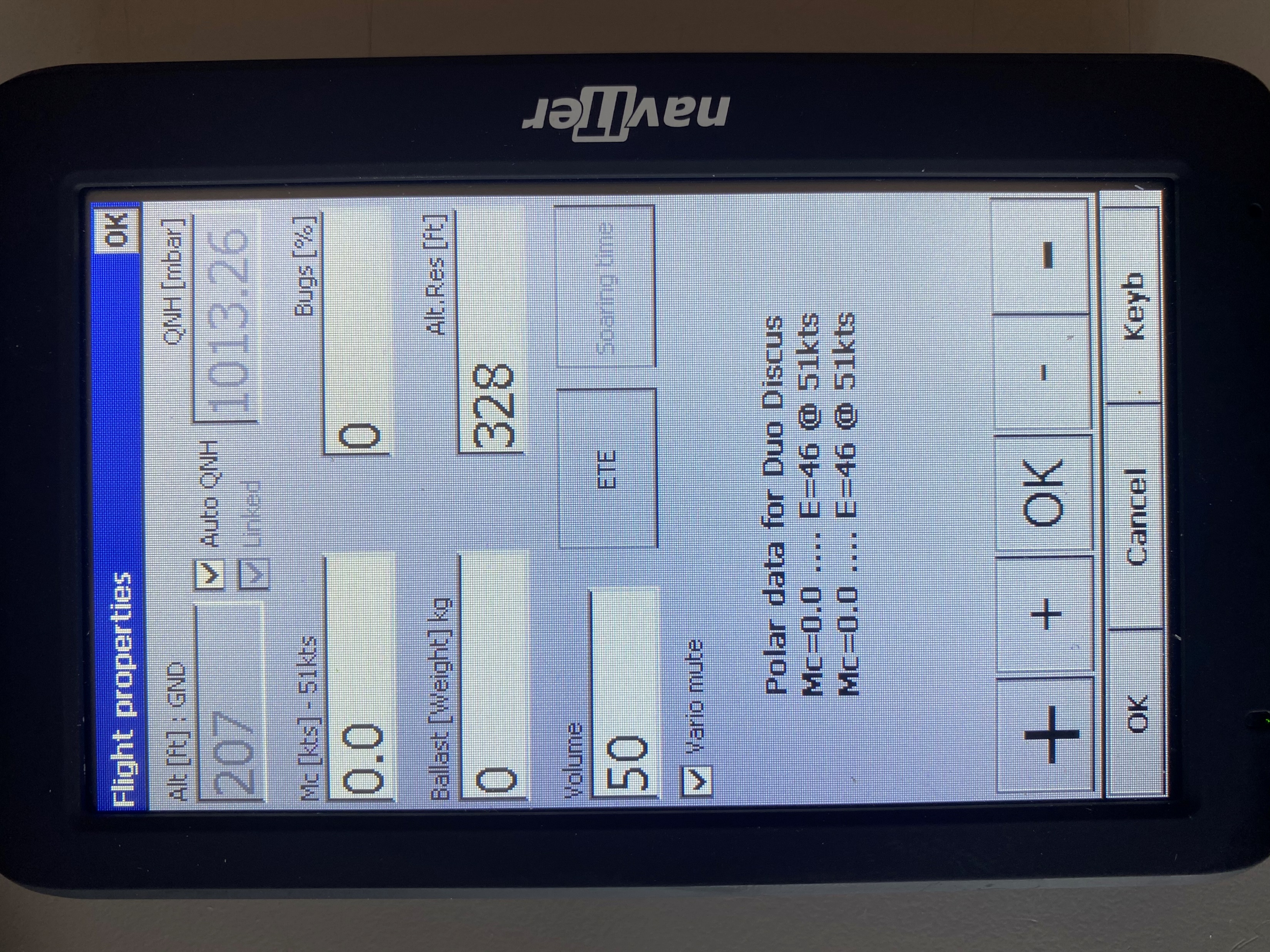 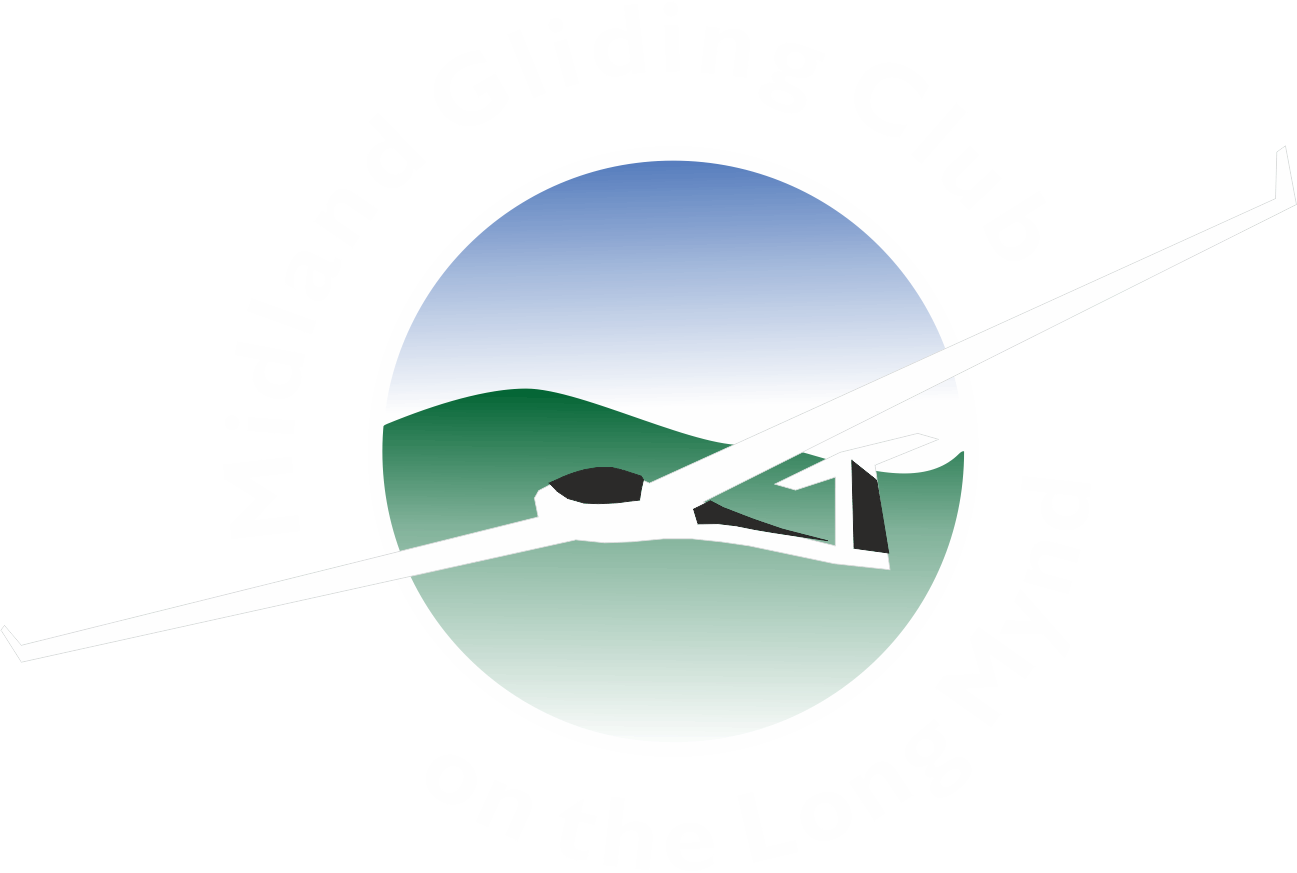 MCREADY SETTING





If you increase or decrease the POLAR it shows expected L/D at Mc 3.0 and Mc 0.0 at the bottom
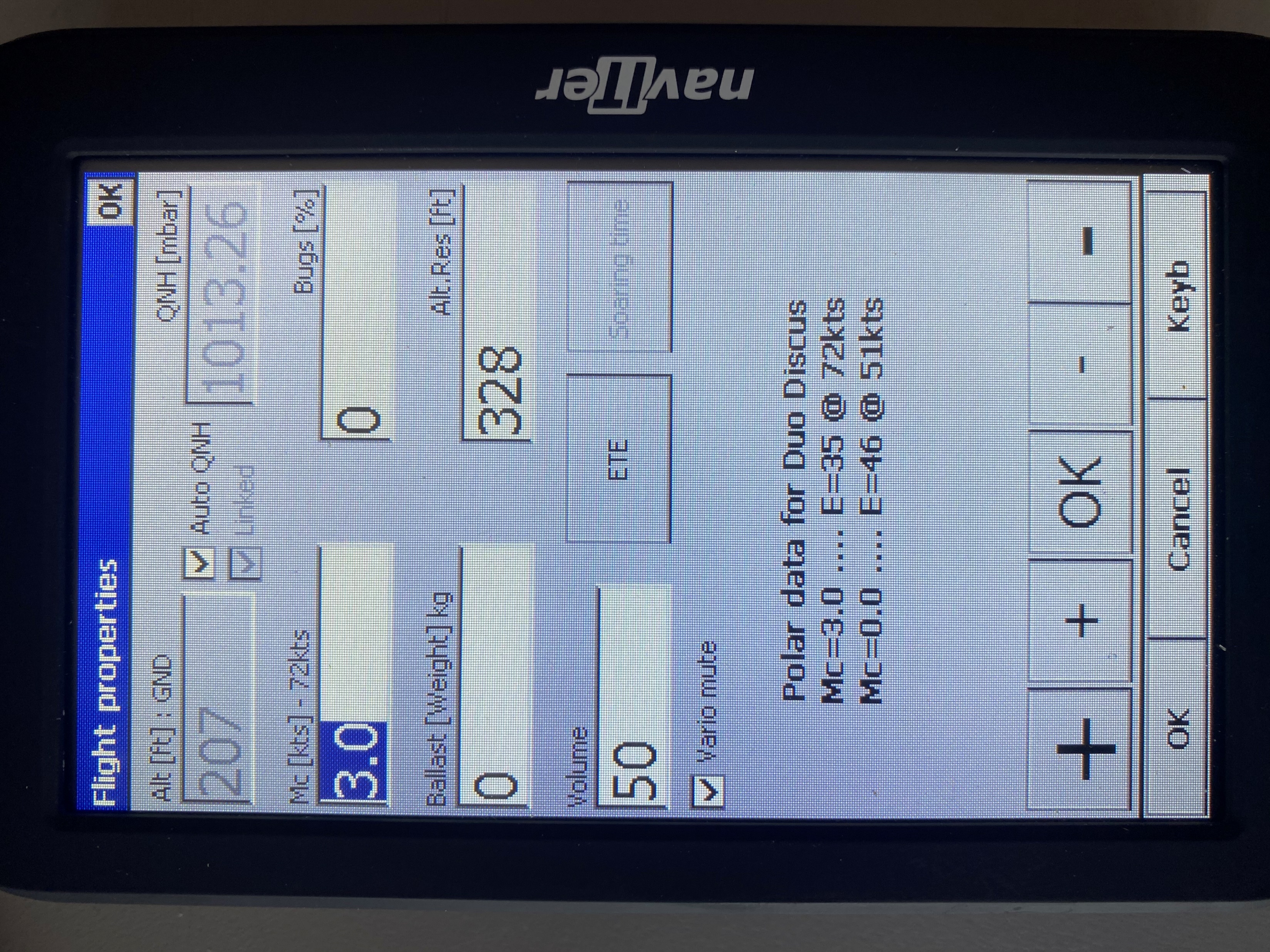